HMRC – UK Regional Trade in Goods Statistics
Northern Ireland Latest Export Results
Quarter 4 2023
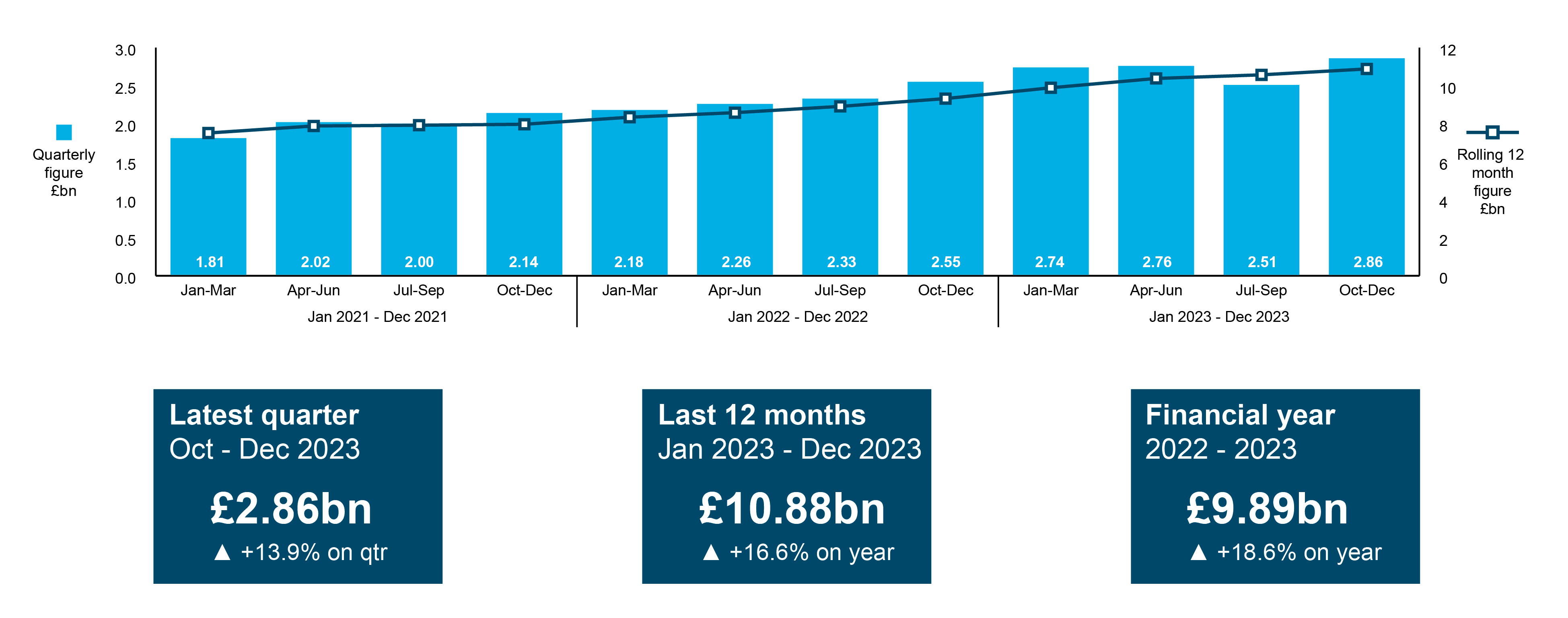 UK regional export results
Jan 2023 – Dec 2023
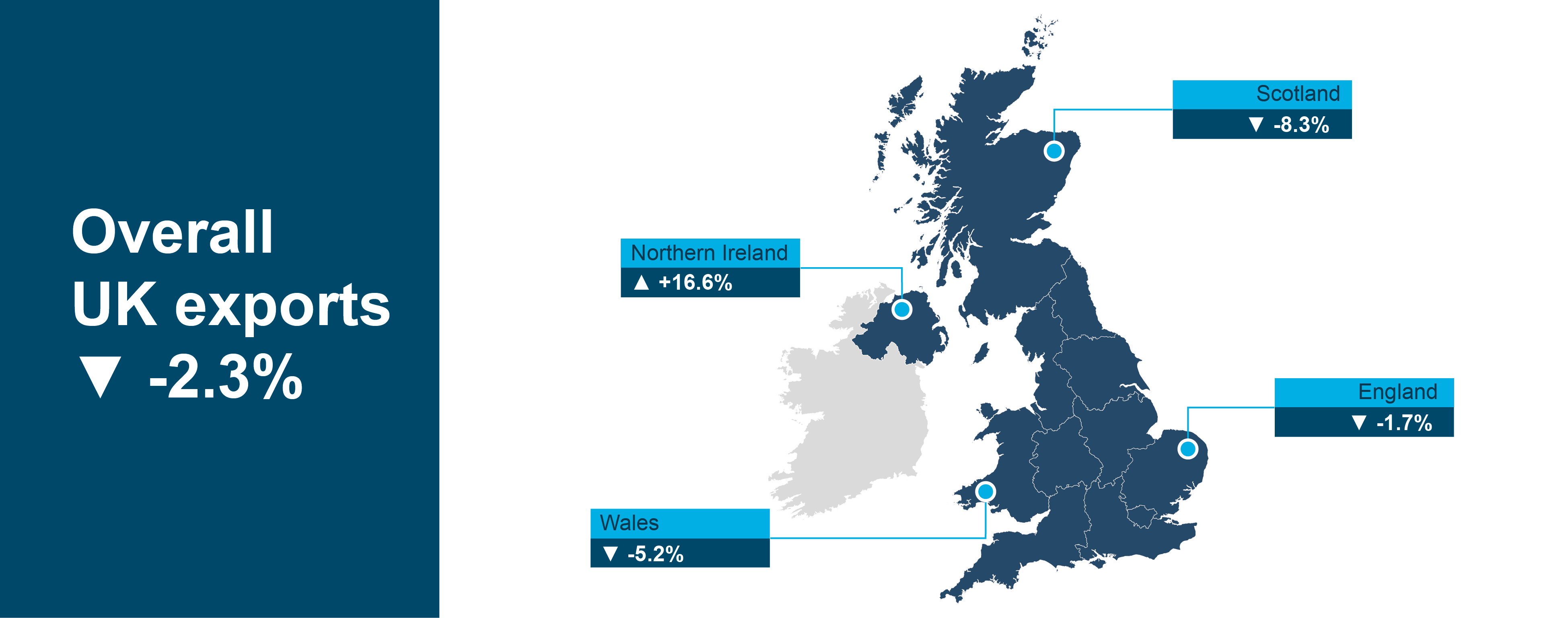 UK regional export results
Jan 2023 – Dec 2023
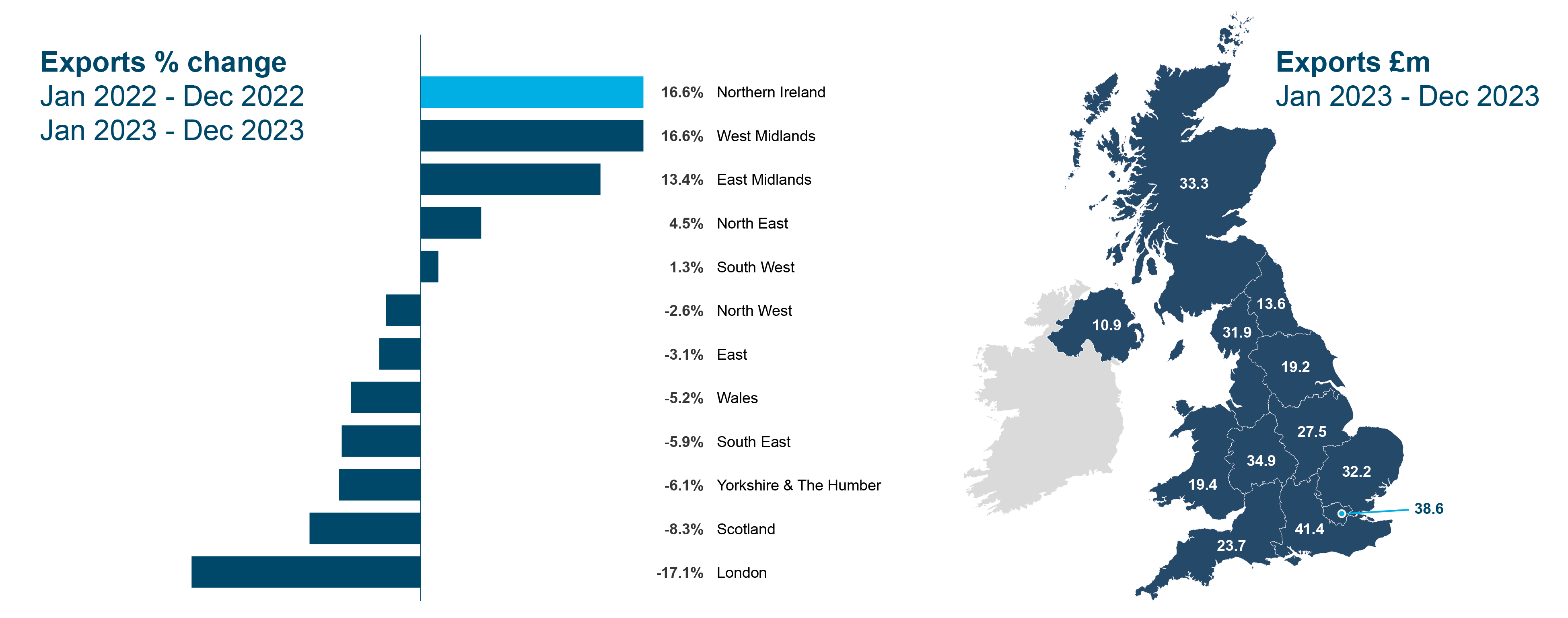 Where are we exporting to?
Jan 2023 – Dec 2023
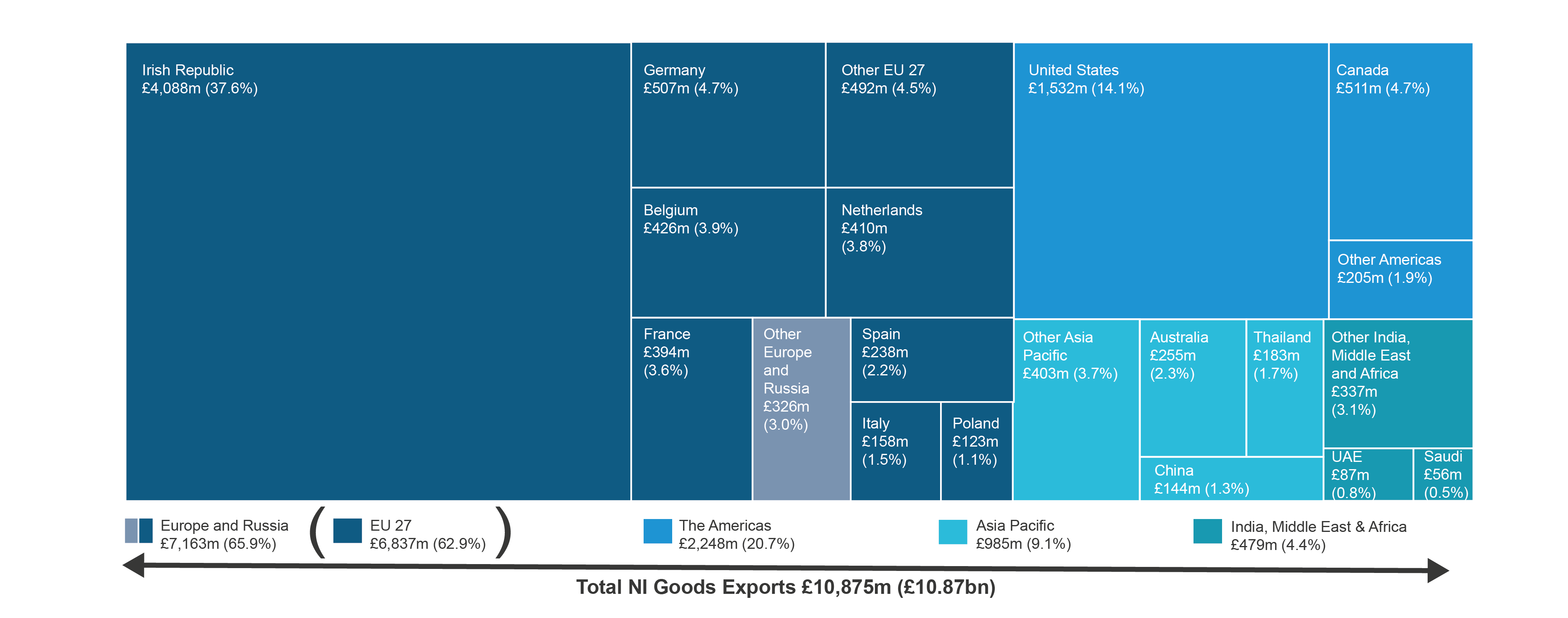 Top 10 countries for exports
Jan 2023 – Dec 2023
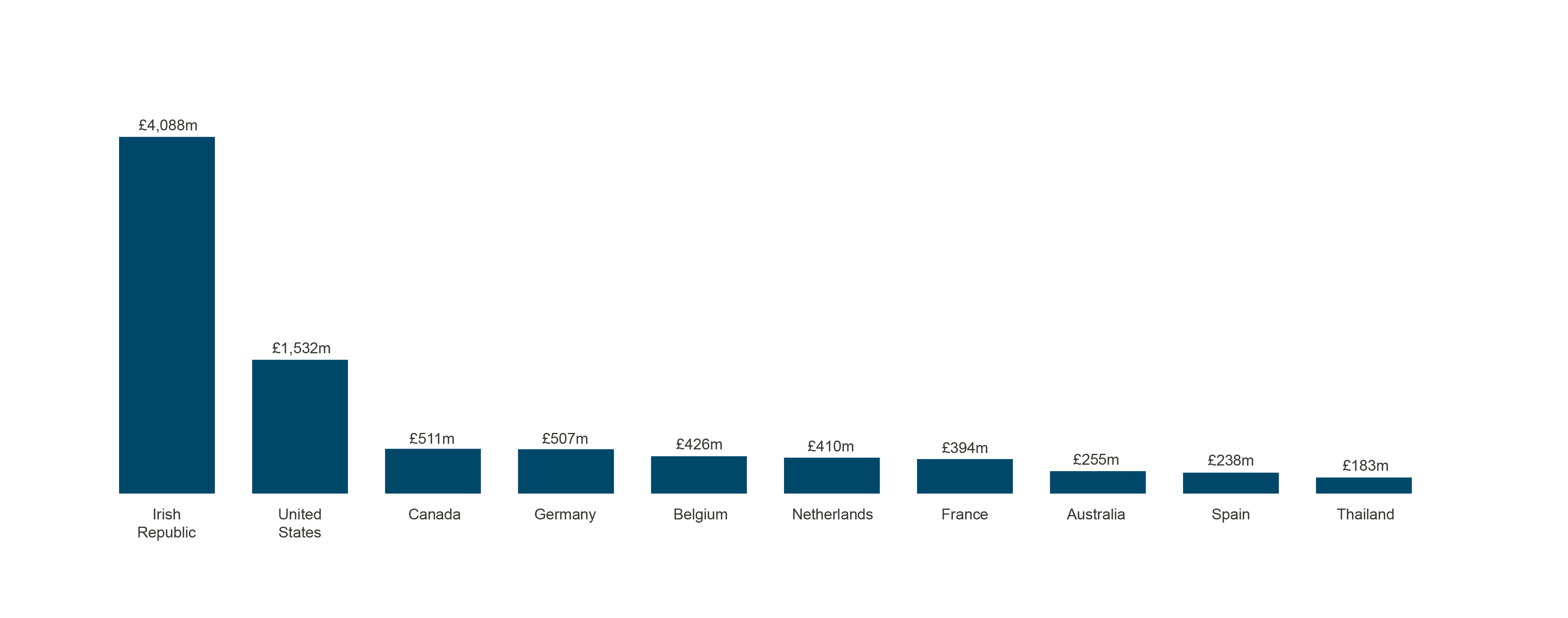 Europe and Russia
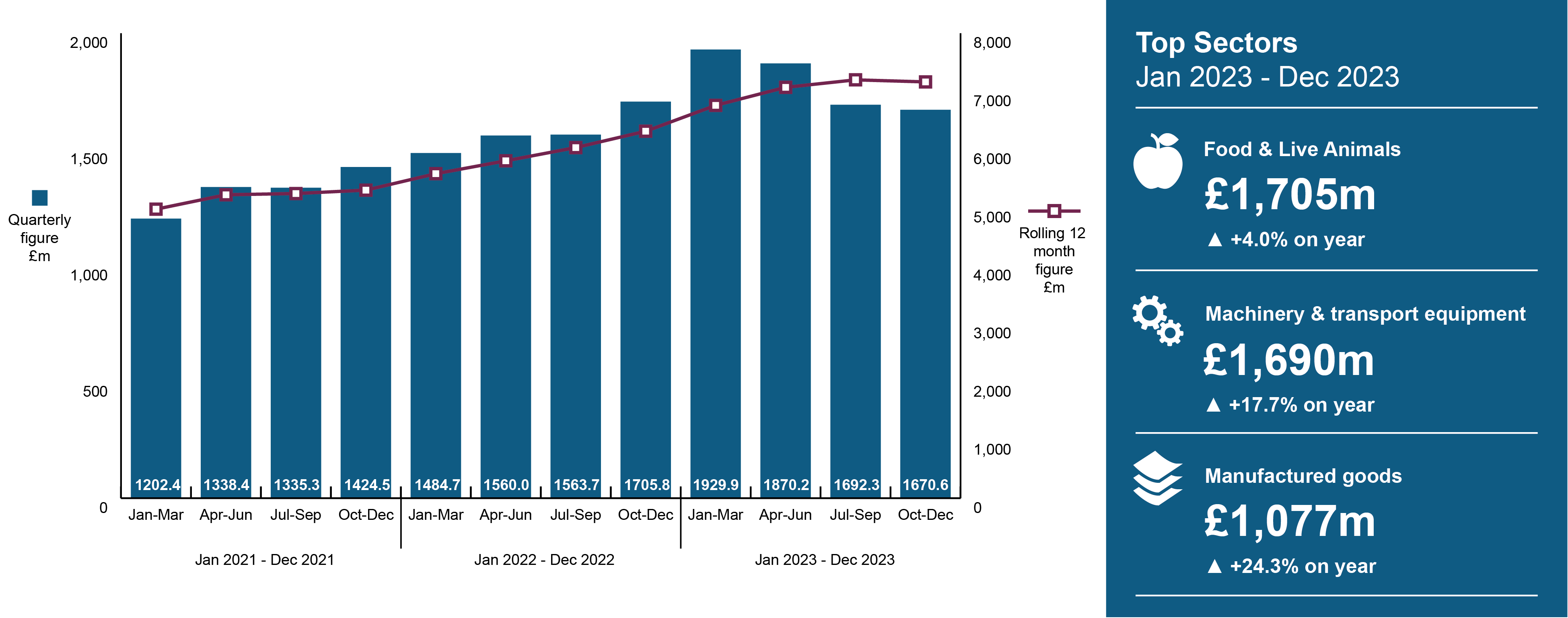 The Americas
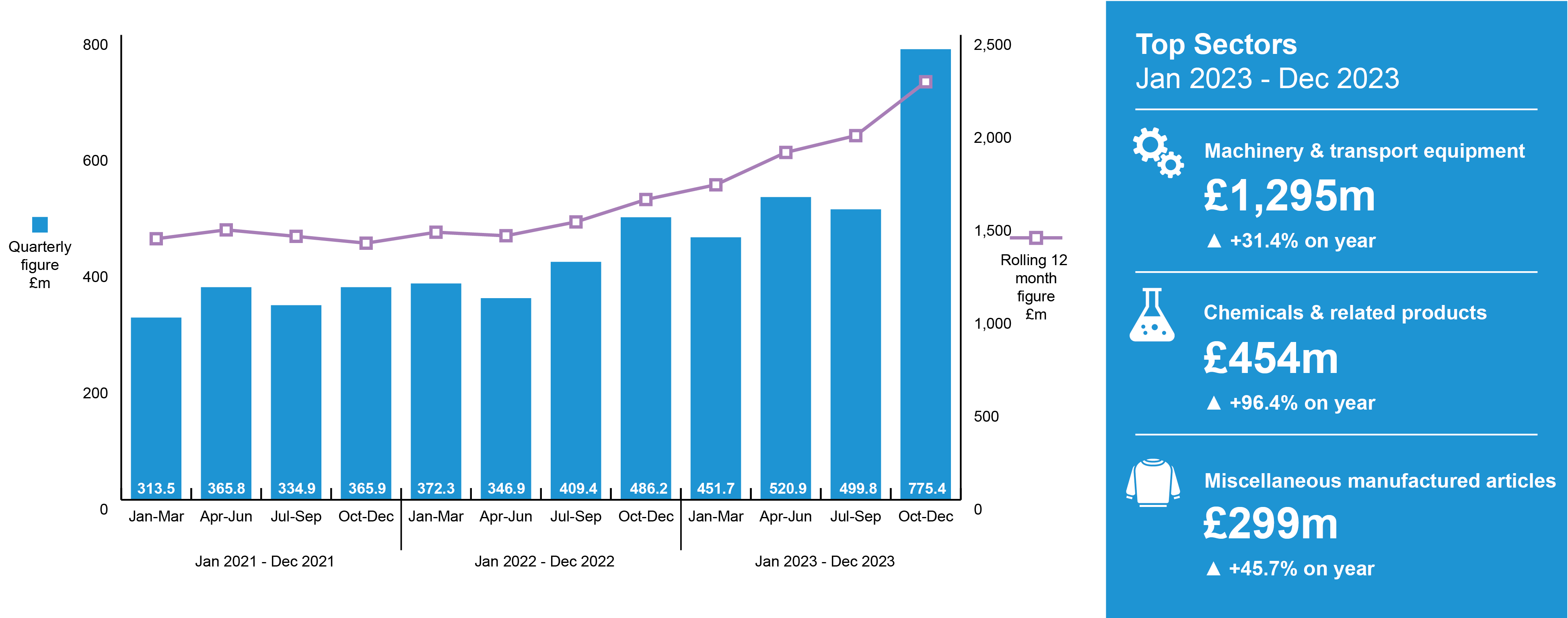 Asia Pacific
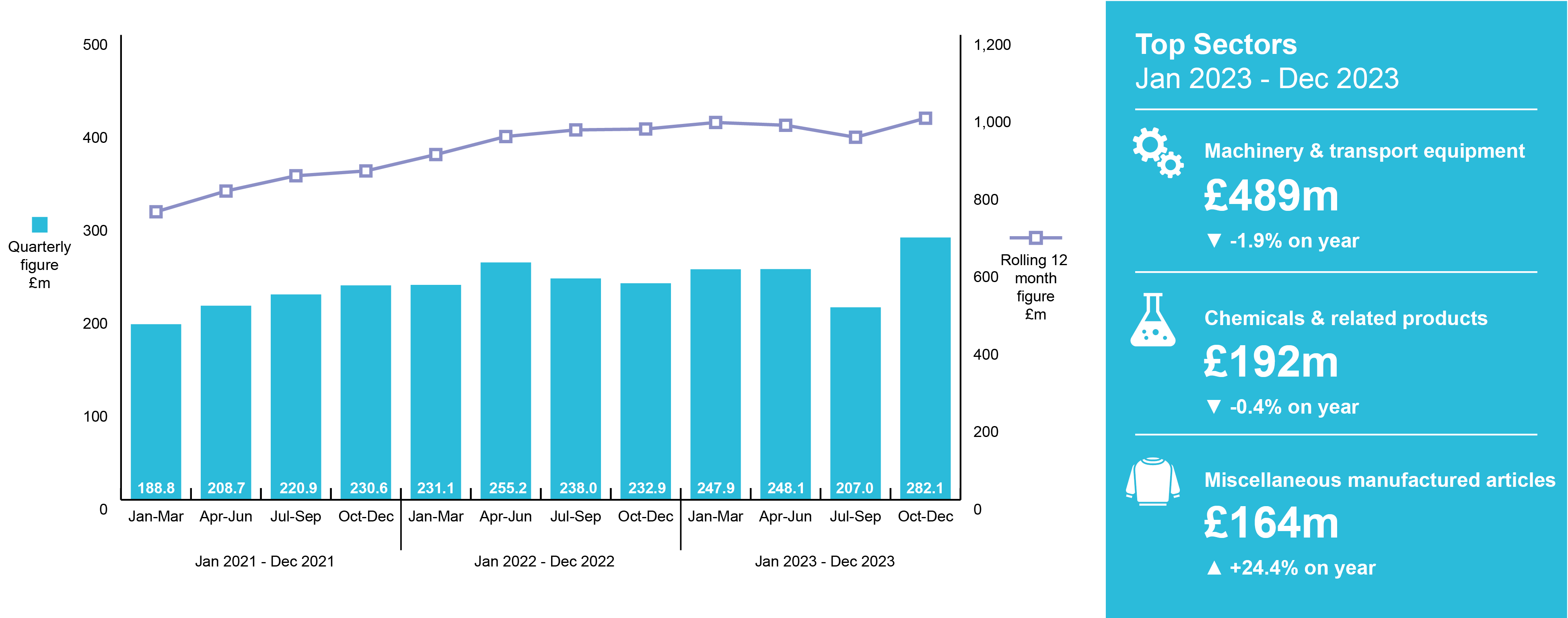 India, Middle East & Africa
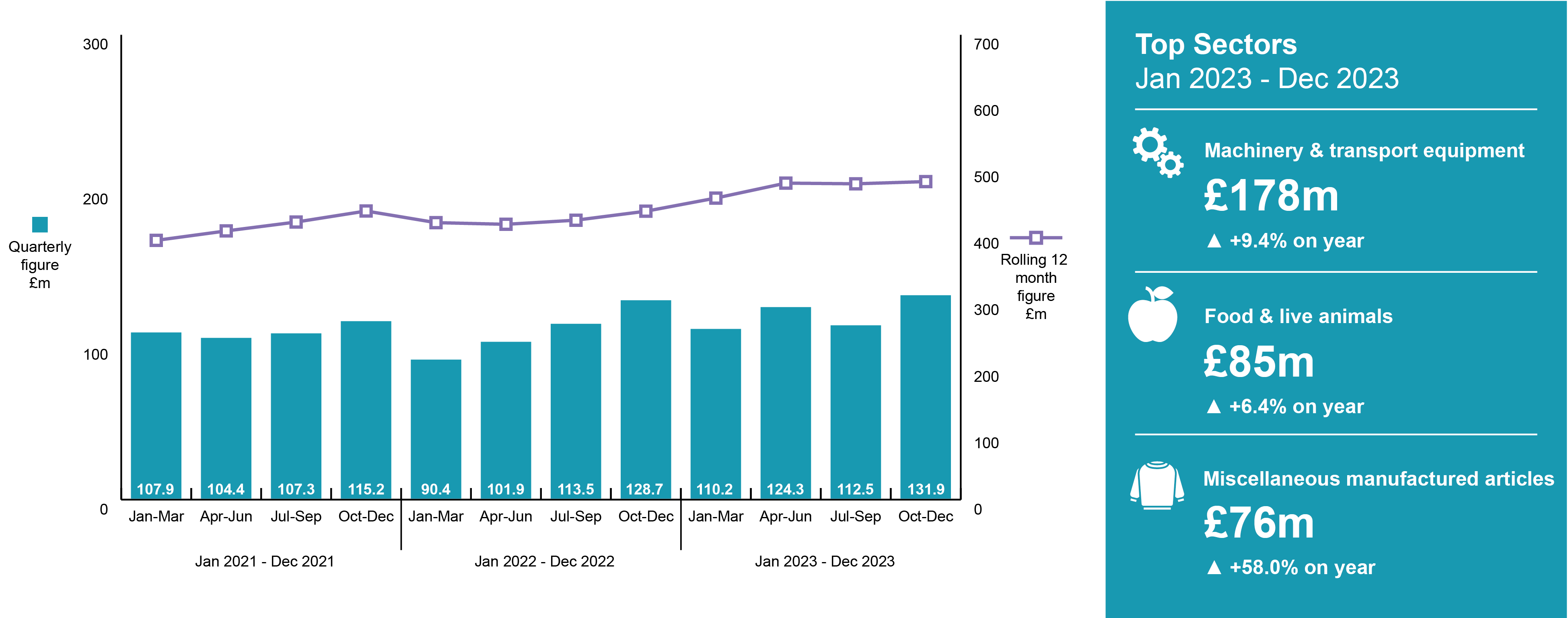 NI sector exports
Jan 2023 – Dec 2023
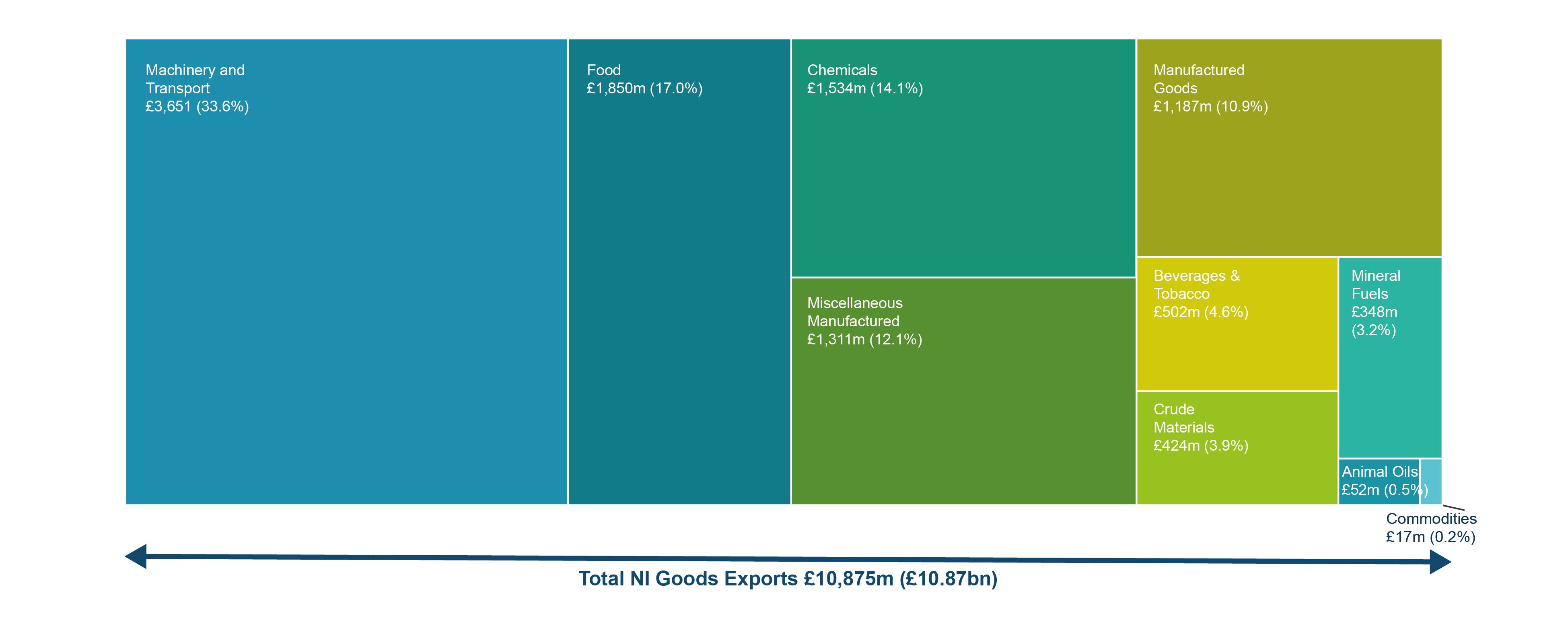